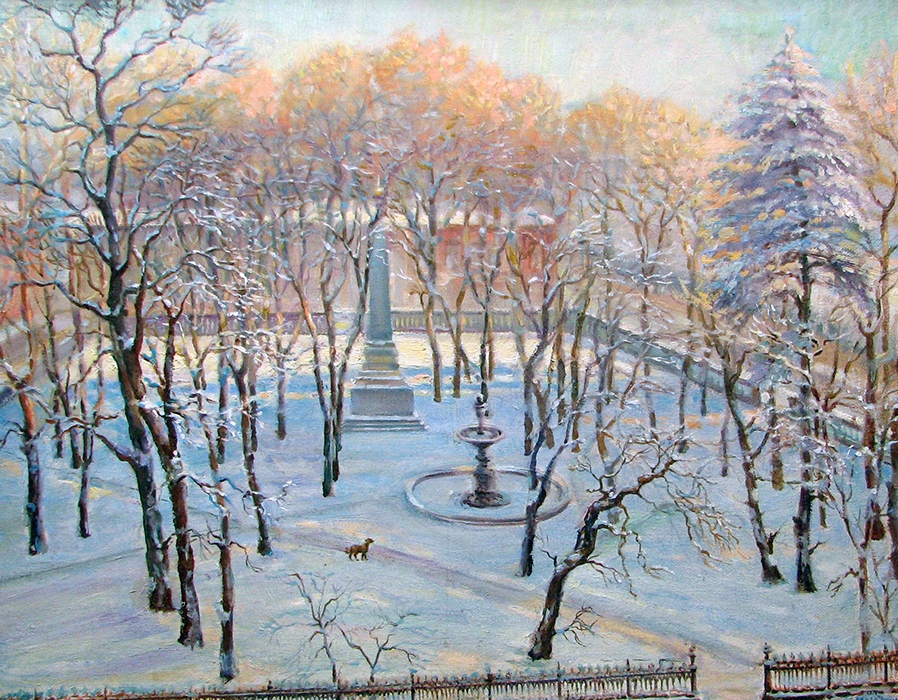 РУМЯНЦЕВСКИЙ  САД
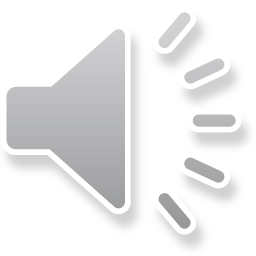 Феофанова Ирина Викторовна    ГБДОУ№19   В.О. г. Санкт-Петербург
В Санкт-Петербурге на, и без того интересной ,Университетской набережной, между 1 и 2 линиями острова Васильевский, находится Румянцевский сад.
       Небольшой Румянцевский сад иногда называют сквером, он находится на прекрасной набережной Васильевского острова. Это место – одна из самых сильных энергетических точек Санкт-Петербурга, накапливающая вибрации, исходящие от Академии художеств, Меншиковского дворца, сфинксов, Кунсткамеры и Университета.
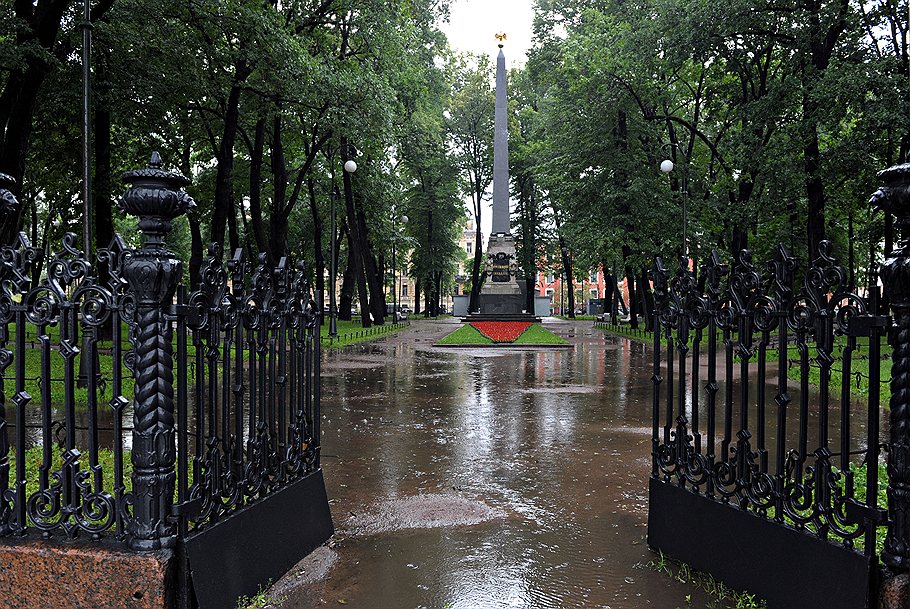 Во времена правления Петра I здесь был расположен Меншиковский рынок, на месте которого впоследствии был построена мощенная булыжником площадь, названная Румянцевской.
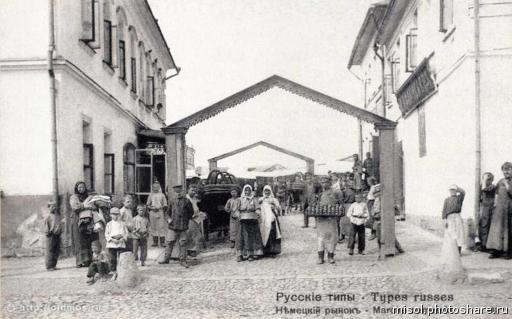 Позже, при строительстве здания Академии художеств, на этом месте была расположена строительная площадка. В конце XVIII это место являлось парадным плацем Кадетского корпуса, размещавшегося во дворце Меншикова. В 1818 г. К. Росси переместил обелиск «Победам Румянцева» с Марсова поля в центр парадного плаца Кадетского корпуса, но площадь вокруг обелиска осталась неблагоустроенной.
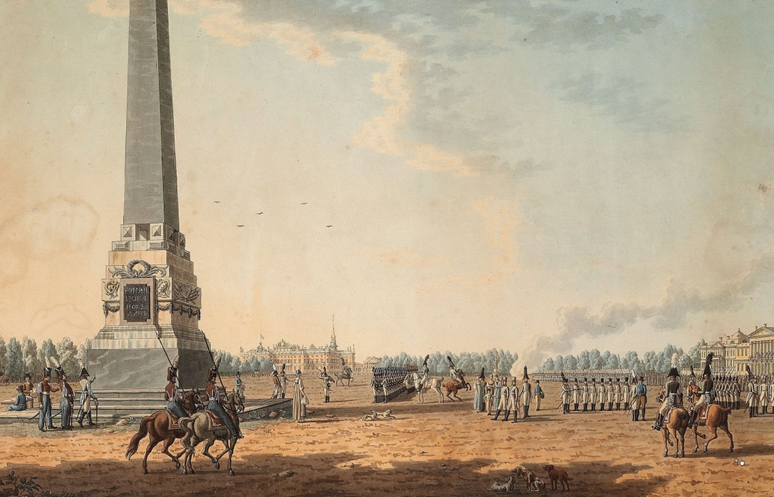 В 1867 на средства почётного петербургского гражданина, купца С. Ф. Соловьёва, владельца двух домов на Румянцевской площади, разбит общедоступный сад, центром которого стал Румянцевский обелиск.
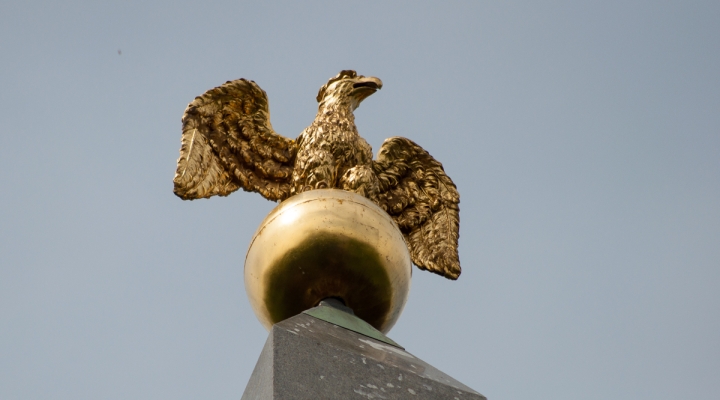 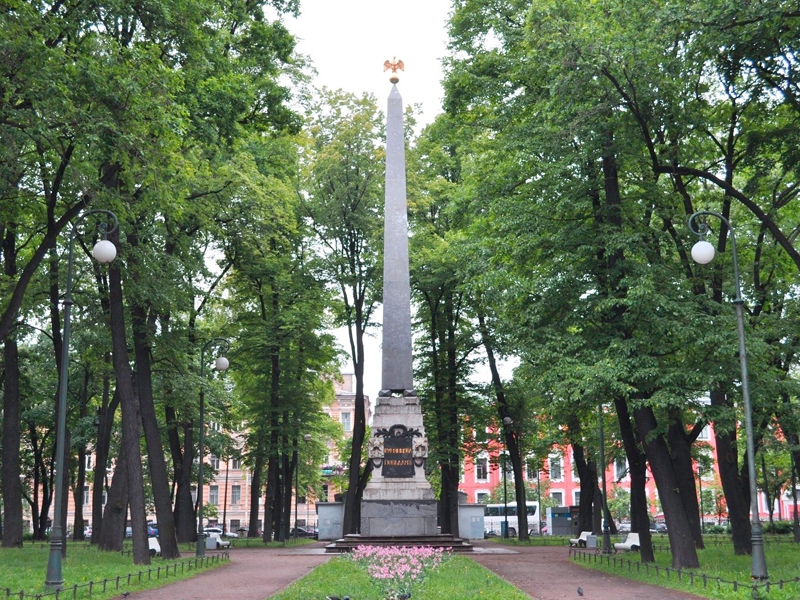 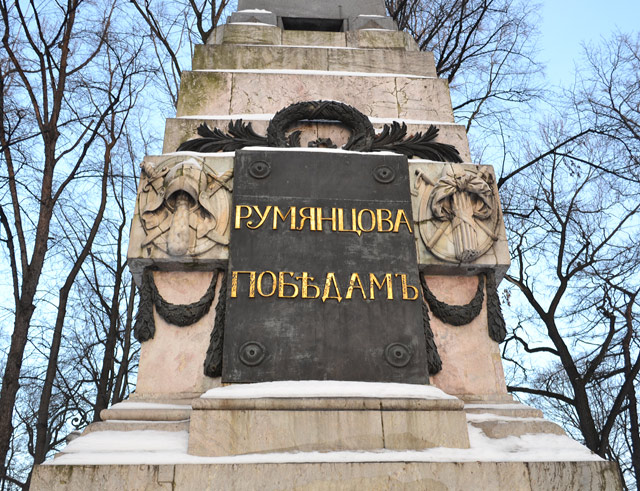 Планировку сада разработал арх. Николай Николаевич Ковригин, по его же рисункам на заводе Сан-Галли изготовлена чугунная ограда. В 1870 г. сад был передан городу.
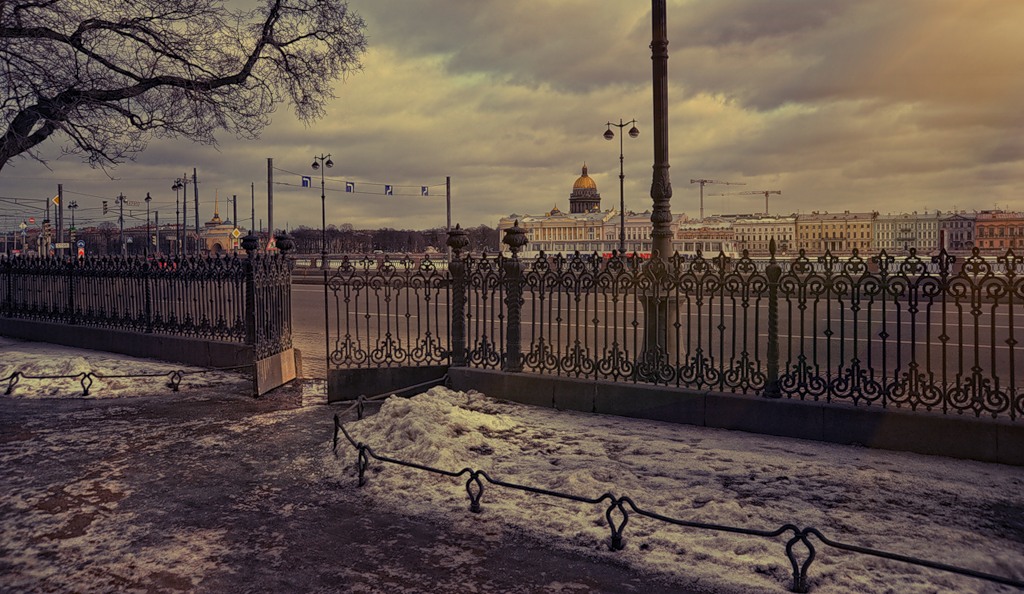 По  бокам Румянцевского сада расположены обелиски В.И Сурикову и И.Е Репину
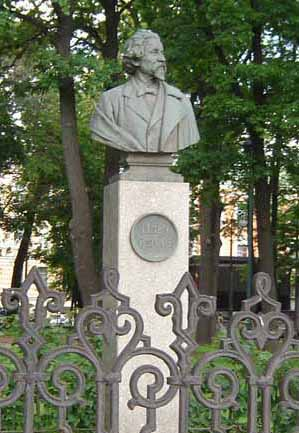 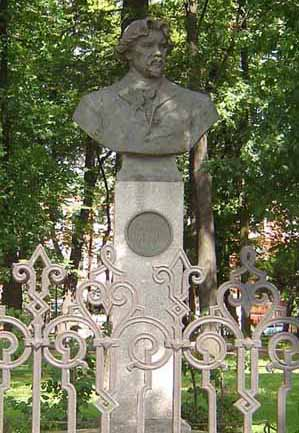 В 1927 г. садовый мастер Рудольф Францевич Катцер сделал перепланировку сада. Планировка сада была упрощена: уменьшено количество дорожек, а на главной аллее была упразднена четырёхрядная посадка деревьев для раскрытия перспективы на памятник. Сад украшают два фонтана и музыкальный павильон. Фонтаны, созданные по проекту арх. Д. Иенсена, выполнены из чугуна и украшены львиными маскаронами, купидонами, ракушками и цветочными гирляндами
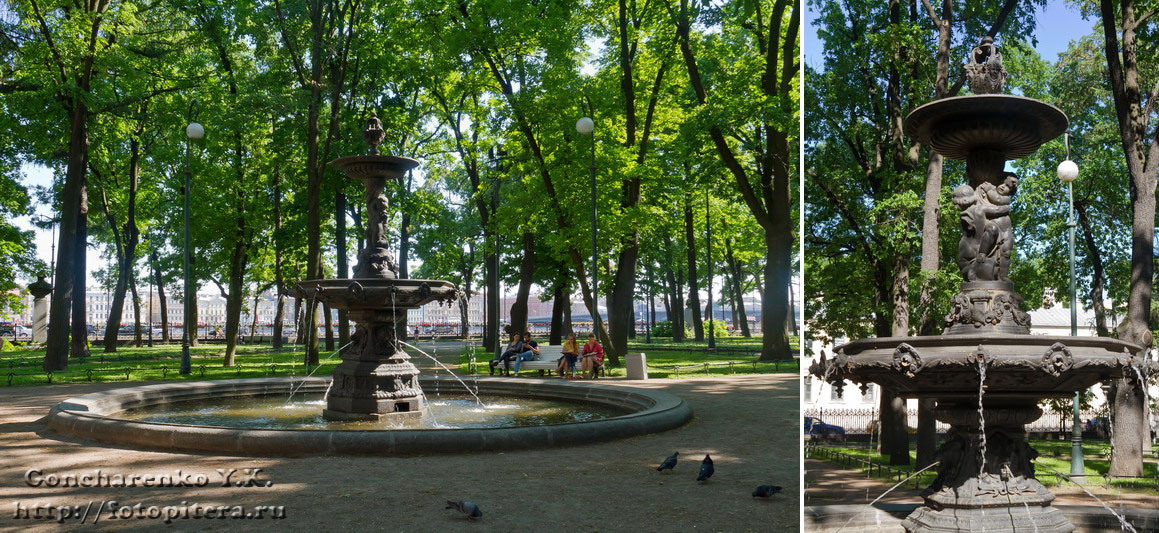 .
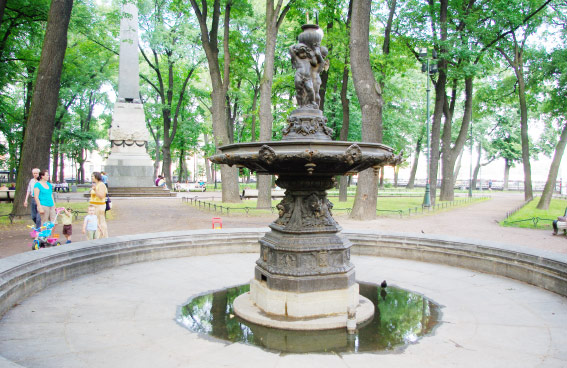 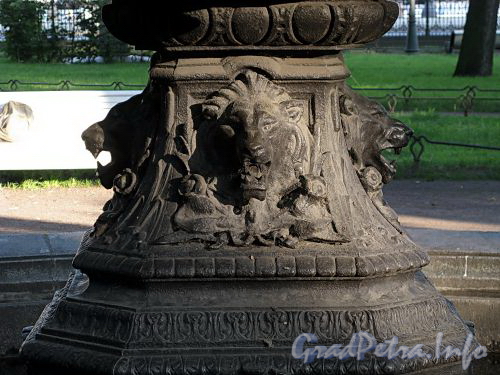 В музыкальном павильоне (автор не установлен) с фигурными чугунными столбами и кованой решеткой играли духовые оркестр.    
 В Румянцевском саду  на  Васильевском острове каждое воскресенье с мая и до конца сентября пететрбуржцы проходили на концерты духовой и классической музыки.
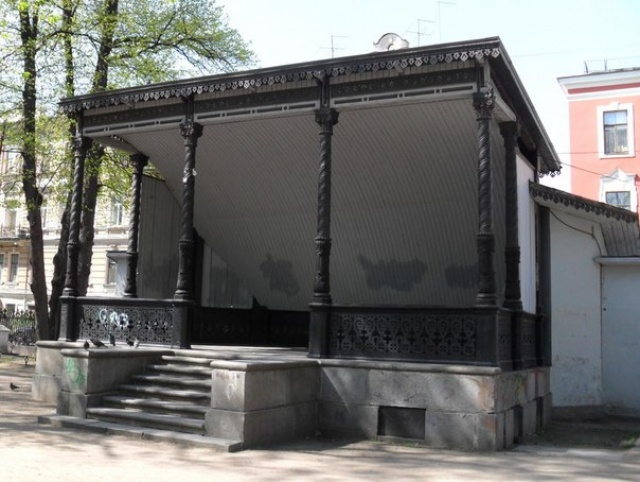 До начала 60-х г.г. прошлого века такие концерты были традиционными. На летней эстраде знаменитого сада выступали артисты, послушать музыку, потанцевать под знакомые мелодии здесь собирались василеостровцы разных поколений.
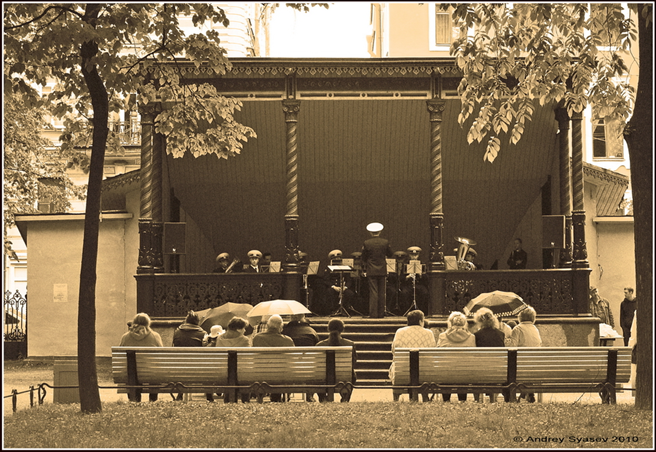 В 2009 году традиция прошлых лет возобновилась. Первый в нынешнем столетии концерт «И снова на Васильевском музыка звучит» состоялся 10 мая 2010 г. в честь празднования 65-й годовщины Победы. С тех пор каждое воскресенье здесь собираются сотни зрителей.
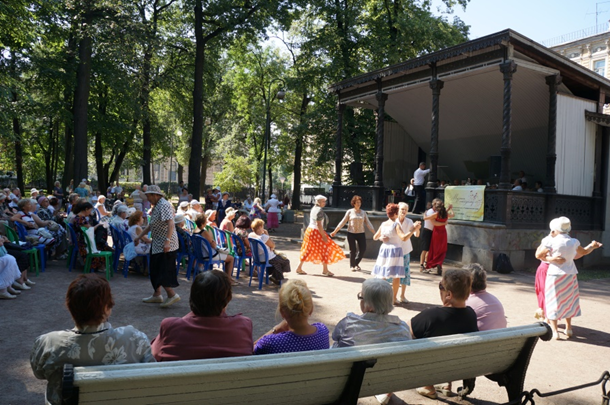 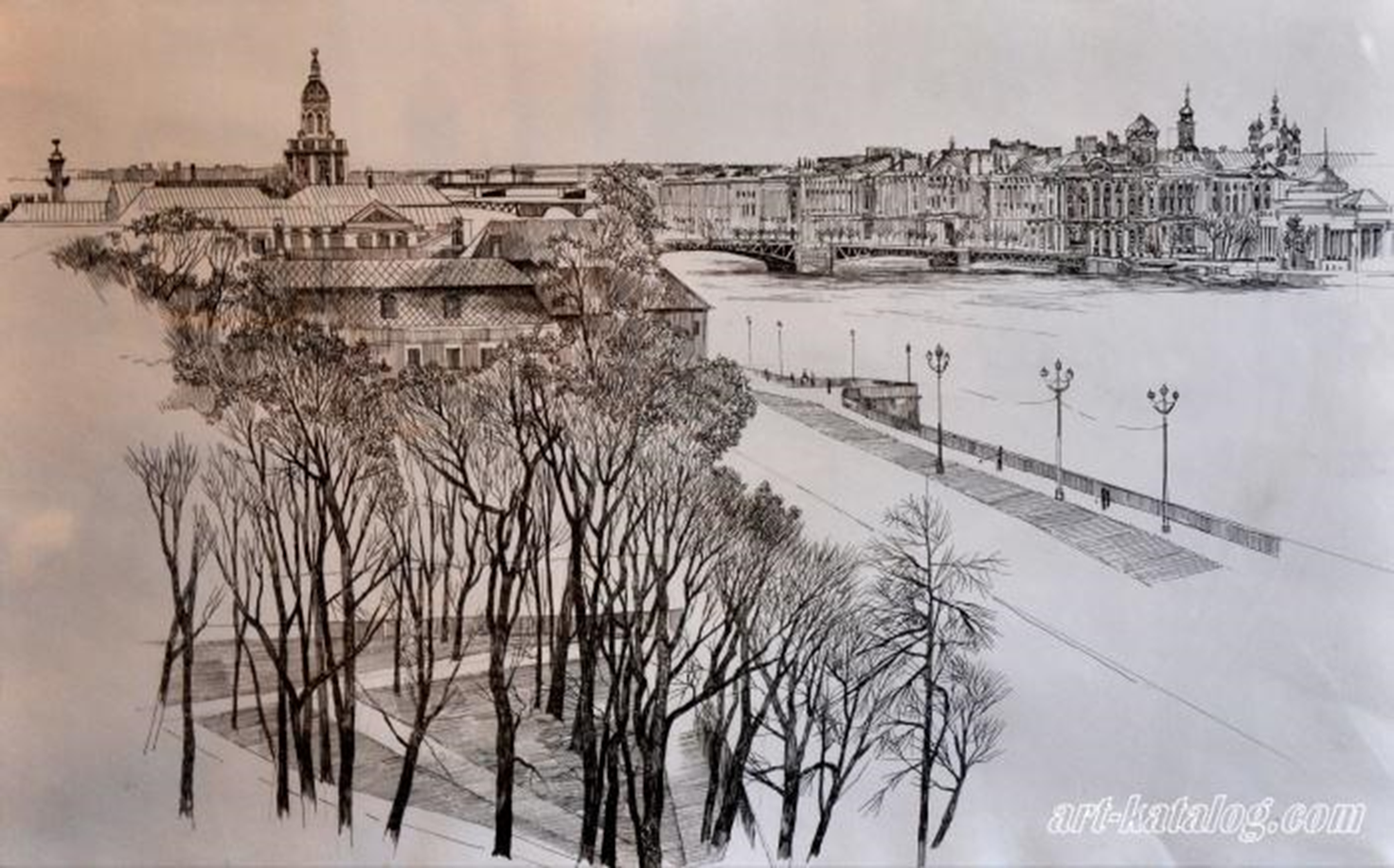 СПАСИБО  ЗА  ВНИМАНИЕ
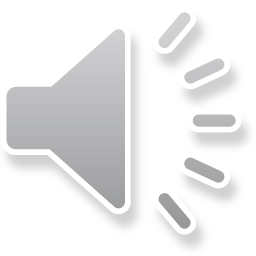 "Все в нем, начиная от прекрасной решетки до последней скамейки, так хорошо, что, кажется, не остается желать ничего лучшего", - писала в свое время питерская газета "Русский инвалид".